KOMMUNEREFORM OG ARKIV
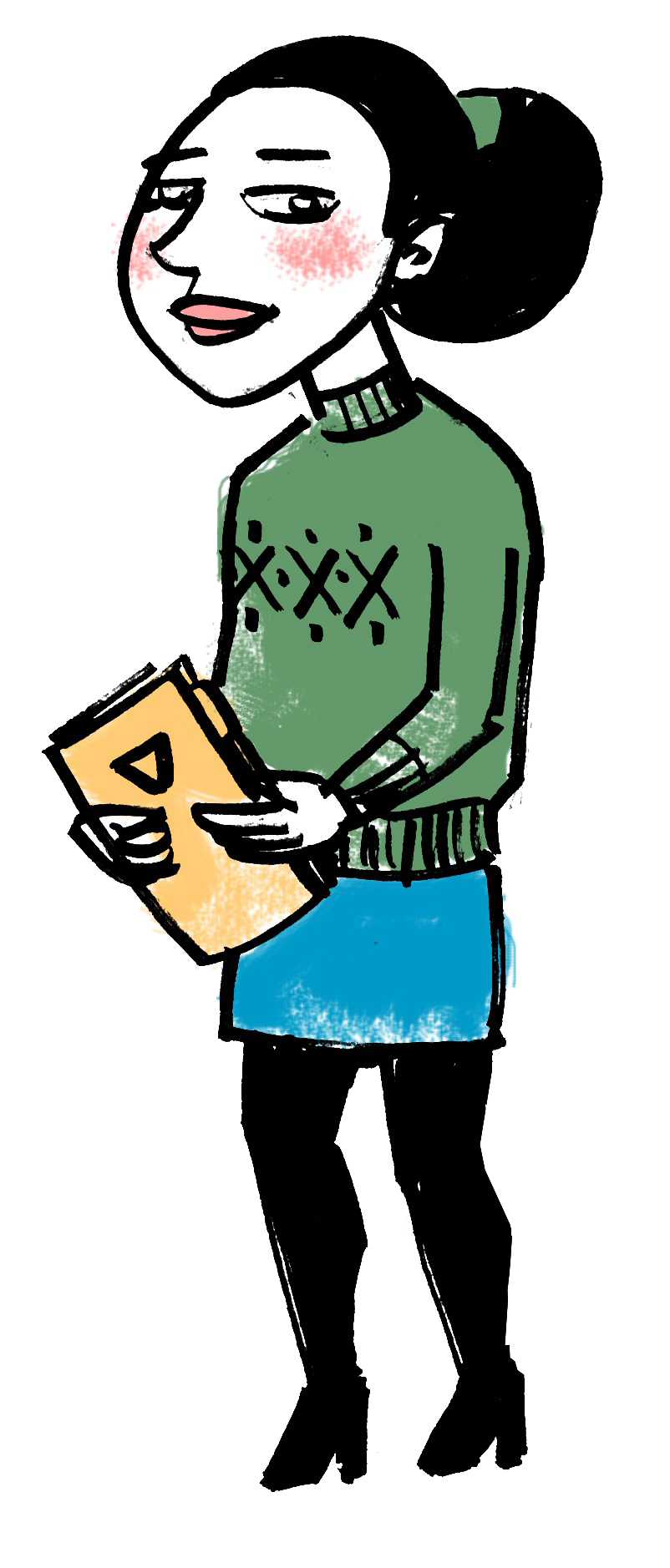 Den nye kommunens arkivtjeneste
Planleggingens innhold
Organisering – sentral/desentral arkivtjeneste
Evt hvor sentral skal arkivtjenesten være – fagsystemer?
Innhold/oppgaver i den nye arkivtjenesten
Intern organisering (leder, arkivleder, systemansvarlig, arkivmedarb.
Bemanning
Stillingsbeskrivelser/Kompetansebehov 
Lokaler
[Speaker Notes: Når man skal planlegge arkivforvaltningen i en ny kommune, er det en rekke faktorer som må tas hensyn til.
Denne listen inneholder de viktigste punktene i planleggingen, men den vil selvfølgelig også kunne detaljeres og bygges ut ytterligere.
I de følgende foilene skal vi se nærmere på hvert enkelt punkt.

Du kan også lese mer om planleggingen av ny arkivtjeneste i veilederen om kommunereform og arkiv: https://www.kommunereformarkiv.no/veileder/ii-4-etablere-ny-arkivtjeneste/]
Organisering av arkivtjenesten
To hovedtyper organisering: Sentral arkivtjeneste og desentral arkivtjeneste
Sentral arkivtjeneste – fordeler:
Større fagmiljø
Mindre sårbarhet
Profesjonalisering av arkivarbeidet
Sentral arkivtjeneste – ulemper:
Vanskelig å ha inngående kjennskap til hvert enkelt fagfelt
Fysisk distanse til enheter og saksbehandlere
[Speaker Notes: Hvordan man skal organisere arkivtjenesten i den nye kommunen er en beslutning som bør fattes på et så tidlig tidspunkt som mulig. Dette er fordi organiseringsformen som velges vil være av stor betydning for resten av arbeidet med planleggingen.
De to hovedformene for arkivorganisering er «Sentral arkivtjeneste» og «Desentral arkivtjeneste». 
I en kommune med en sentral arkivtjeneste vil all post til kommunen – uavhengig av hvilken virksomhet som er adressat – mottas, åpnes, arkivvurderes og videre arkivmessig behandles i en sentral, samlet arkivtjeneste. Etter at den sentrale arkivtjenesten har utført sine oppgaver, blir dokumentene distribuert videre elektronisk til rett mottaker. 
I en kommune med en desentral arkivtjeneste mottas posten ved den virksomheten som er adressat, og behandles arkivmessig lokalt før saksbehandling.

 De siste 15 – 20 årene har flere og flere kommuner gått over til en mer sentralisert arkivorganisering. Årsaken til dette ligger i at den teknologiske utviklingen har muliggjort en slik sentralisering, og kommunene har derfor hatt anledning til å realisere de gevinstene som ligger i en slik form for organisering av arkivtjenesten.
Gevinstene ved en sentral arkivorganisering er til dels kvantitative, men i første rekke kvalitative. De viktigste gevinstene er at man lettere kan skape et større og mer profesjonalisert fagmiljø knyttet til dokumentforvaltningen. Dette fører igjen til en vesentlig bedring av arkivets kvalitet. En annen viktig gevinst er at bemanningssituasjonen gjør arkivtjenesten mindre sårbar ved ferieavvikling, sykdom og annet fravær.
Ulempene ved en sentralisert arkivtjeneste er i hovedsak knyttet til forestillingen om arkiv som en merkantil tjeneste tett knyttet til de enkelte kommunale fagområdene. Denne forestillingen er gradvis svekket de siste årene i takt med arkivfagets voksende anseelse som eget fag.]
Organisering av arkivtjenesten
Desentral arkivtjeneste – fordeler:
Nærhet til fagområdet ved enheten
Nærhet til saksbehandlerne
Saksbehandlernes nærhet til arkivet
Desentral arkivtjeneste – ulemper:
Lite lokalt fagmiljø
Stor sårbarhet
Fare for manglende profesjonalitet
[Speaker Notes: Fordelene og ulempene ved et desentralisert arkiv er på mange måter de samme som for den sentraliserte modellen, men med motsatt fortegn.
Etter hvert som elektroniske verktøy og datalinjer mellom kommunenes ulike virksomheter har blitt tatt i bruk og videreutviklet, har de behovene som nødvendiggjorde en desentral arkivorganisering – særlig arkivtjenestens nærhet til saksbehandlerne og saksbehandlernes nærhet til det fysiske arkivet blitt irrelevante. Dette betyr i sin tur at det bør være sterke lokale argumenter for en desentralisert løsning dersom dette skal velges.]
Graden av sentralisering
Poståpning
Arkivtjenesten åpner og sorterer post til sentraladministrasjonen
Arkivtjenesten åpner og sorterer i tillegg post til enkelte andre virksomheter
Arkivtjenesten åpner og sorterer all post til kommunen
Registrering og journalføring
Arkivtjenesten fører arkiv i sak- og arkivsystemet
Arkivtjenesten fører i tillegg arkiv i enkelte fagsystemer
Arkivtjenesten fører i tillegg arkiv i alle fagsystemer
Innhold/oppgaver i den nye arkivtjenesten
Tradisjonelt vanlige tilleggsoppgaver i arkivtjenesten
Servicetorg
Sentralbord
Politisk møtesekretariat
«Hustrykkeri»/kopieringsoppgaver
Annet forefallende merkantilt arbeid
Foretrukken løsning vil være å rendyrke arkivfaget i arkivtjenesten for å øke profesjonaliseringen og for å unngå prioriteringskonflikt med andre oppgaver
[Speaker Notes: Når man har bestemt hvilken organiseringsform man skal ha på den nye kommunens arkivtjeneste, bør man begynne å tenke på hvilke oppgaver som skal utføres av arkivtjenesten.
Mange kommuner plasserer andre merkantile oppgaver til arkivtjenesten, i tillegg til de rent arkivfaglige. Vanlige eksempler på slike oppgaver er skranketjeneste/servicetorg, betjening av sentralbord, politisk møtesekretariat, kopieringstjeneste m.m.
Mange av de tilleggsoppgavene arkivtjenestene blir tillagt er en type arbeid som ikke kan vente (servicetorg, sentralbord, politisk møtesekretariat) Dette medfører dessverre alt for ofte at arkivarbeidet blir utsatt til man har tid til å sette seg ned med det, noe som igjen kan føre til at både registrerings- og kvalitetssikringsoppgaver blir utført med for lav kvalitet. Den foretrukne løsningen vil derfor være at arkivtjenesten kan rendyrke arkivfaget, dyrke profesjonaliseringen og dermed øke både kvalitet og effektivitet i dokumentforvaltningen.]
Intern organisering av arkivtjenesten
Viktig å avklare hvordan ulike roller skal ivaretas
Ledelse av arkivtjenesten
Faglig lederskap
Systemansvar
Organisering av arkivmedarbeidere (f.eks i team)
Fagspesialisering?
Oppgavespesialisering?
Rullering?
[Speaker Notes: I en kommunal arkivtjeneste – uavhengig av om den er sentral eller desentral, er det enkelte viktige roller som skal ivaretas. Skal det skilles mellom administrativ ledelse og faglig ledelse av arkivtjenesten? I så fall, hva slags oppgaver er knyttet disse rollene, og hvor går skillelinjene mellom dem? Arkivfaglig sett er det viktig at den faglige rollen, arkivlederrollen, får frigjort tid til arkivlederoppgaver som f.eks kompetanseheving, kompetanseplanlegging, arkivplanlegging, utarbeidelse og vedlikehold av rutiner osv. I en større kommune med tilstrekkelig bemanning i arkivtjenesten kan det være vanskelig å kombinere dette arbeidet med administrativ ledelse.
Systemadministrasjon vil i en større kommune utgjøre mye arbeid, og man bør tenke nøye gjennom om ikke dette er en oppgave som har behov for en spesialisert stilling.
Til slutt må også måten man forvalter personell-ressursene planlegges. Skal enkeltpersoner spesialiseres innenfor enkelte kommunalområder? Skal enkeltpersoner spesialiseres innenfor enkelte oppgavetyper? Skal man la alle eller mange bli generalister gjennom rullering av arbeidsoppgaver, og på den måten minske sårbarheten?
Det finnes ikke noe fasitsvar på disse problemstillingene, men det er like fullt viktig at problemstillingen tas opp, avklares og planlegges, slik at den nye kommunens arkivtjeneste kan fungere best mulig fra dag 1.]
Bemanning
Bemanningsbehovet må beregnes nøyaktig for å unngå å pådra seg etterslep fra starten.
Kartlegg antall årsverk som benyttes i hver kommune (alle virksomheter)
Lag beregning over forventet mengde dokumentregistreringer
Lag beregning over tidsbruk til alle de arkivfaglige oppgavene som skal utføres
Ved lavere bemanning enn anbefalt bør konsekvensene tydeliggjøres
[Speaker Notes: Det er viktig at den nye kommunen ikke setter i gang med en underbemannet arkivtjeneste, ettersom dette vil føre til et etterslep av oppgaver som det er vanskelig å komme ajour med. Dersom det er stor usikkerhet knyttet til bemanningsbehovet, er det bedre å bemanne arkivtjenesten med en eller to stillinger for mye, for deretter å kutte f.eks ved naturlig avgang. Enkelte vil mene at det vil være mulig å starte på ett nivå, for deretter å øke bemanninger dersom det viser seg nødvendig, men dette har et par svært uheldige konsekvenser: for det første vil det føre til et umiddelbart og stadig økende etterslep av ikke utførte oppgaver. Dette vil gå ut over kvaliteten på arkivet, motivasjonen til de ansatte, tilliten mellom arkivtjenesten og saksbehandlerne og i verste fall innbyggernes tillit til kommunen. For det andre er det lett å tenke seg at en bemanningsmessig økning i arkivtjenesten i vanlig kommunal drift budsjettmessig vil måtte konkurrere med en rekke andre gode og viktige formål. Dette setter bemanningsøkningen i fare, og vil i det minste føre til at det går forholdsvis mye tid før en riktig dimensjonert arkivtjeneste er operativ. I løpet av den medgåtte tiden er det igjen fare for at etterslepet har blitt så stort at heller ikke en riktig dimensjonert arkivtjeneste kan ta det igjen innen rimelig tid.]
Kompetansebehov
Det bør defineres hvilken type og hvilket nivå av kompetanse som forventes i de forskjellige rollene i den nye arkivtjenesten.
Det bør utarbeides stillingsbeskrivelser for de ulike rollene der både oppgaver og kompetansekrav fremkommer
Dersom det ikke er mulig å fylle stillingene med ansatte som oppfyller kompetansekravene, bør det utarbeides en kompetansehevingsplan for enkelt-ansatte eller for grupper av ansatte
[Speaker Notes: Arkivfaget har vært i sterk utvikling de siste 20 årene, med stadig økende bruk av elektroniske verktøy, stadig høyere forventninger fra saksbehandlere og ledere i organisasjonen og stadig høyere forventninger og krav fra både sentrale myndigheter, media og innbyggere. For å kunne drive en kvalitetsmessig god og effektiv arkivtjeneste, er det viktig at medarbeiderne har god nok kompetanse til å utføre arbeidet. For å sikre at kompetansen er riktig, bør det i planleggingsfasen defineres hvilken kompetanse den nye kommunen skal kreve for de ulike rollene i arkivtjenesten. Disse kravene kan med fordel nedfelles i stillingsbeskrivelser som kan danne grunnlag for kartleggingssamtalene som skal avholdes med de enkelte arbeidstakerne i de gamle kommunene.
Det vil ikke være unaturlig å tenke seg at de gamle kommunene ikke innehar nok personell med rett kompetanse til å fylle alle stillingene i den nye arkivtjenesten. Det bør derfor i tillegg utarbeides en kompetansehevingsplan som sikrer at alle ansatte i arkivtjenesten kan komme på rett kompetansenivå innen rimelig tid.]
Lokaler
Den nye kommunens arkivtjeneste bør få tilfredsstillende lokaler
Kontorplasser
Arbeidsstasjoner
Poståpningsrom
Lukket rom for sensitiv post
Møterom
Opplæringsrom
[Speaker Notes: For at den nye kommunen skal kunne ha en fungerende arkivtjeneste fra første stund, må arkivtjenesten ha egnede lokaler til å utføre sine oppgaver. Det kan være en rekke behov som må ivaretas i planleggingen av disse lokalene, men de vanligste faglige kravene er listet opp i denne foilen. Lokalenes størrelse vil selvfølgelig variere etter antall ansatte og etter kommunestørrelse, og det kan være en god ide å sjekke med andre kommuner hvordan ulike problemstillinger knyttet til lokalene er løst der.]